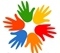 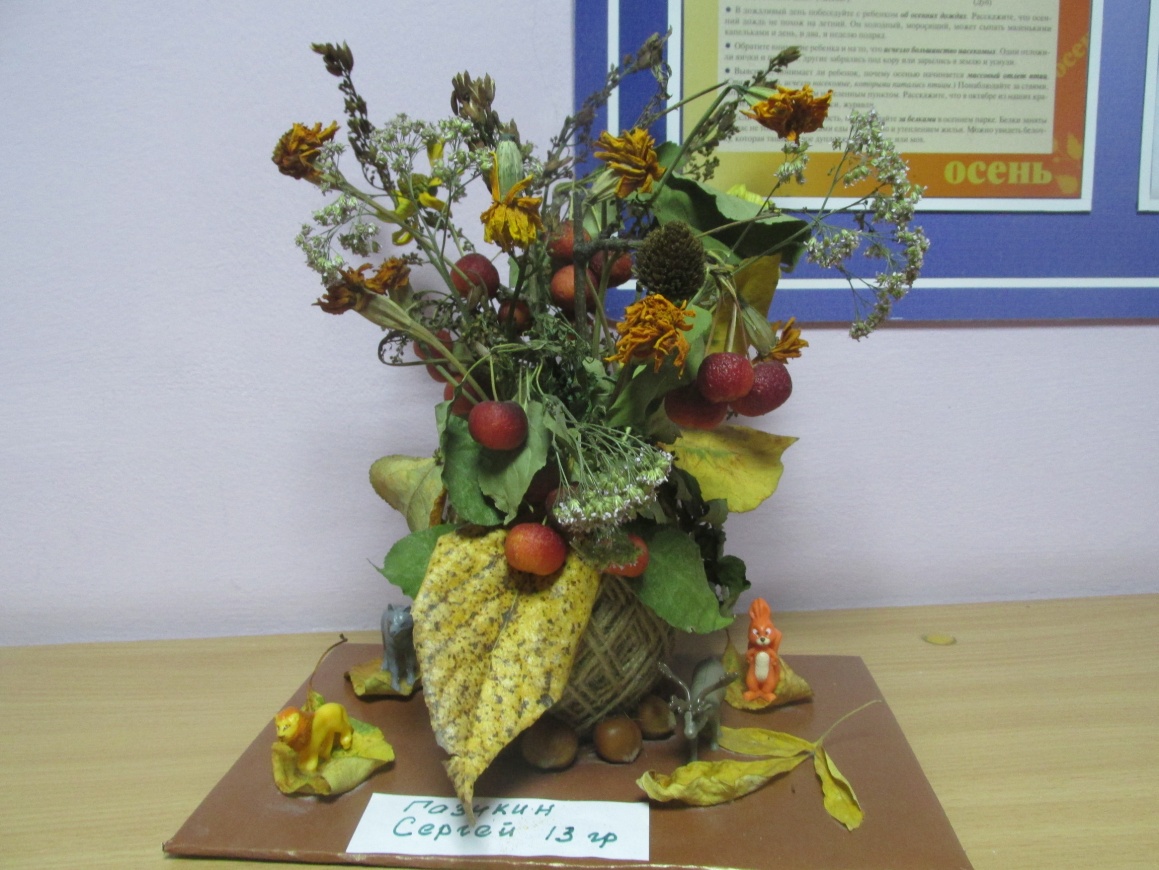 «Осеннее настроение »
Авторы: Проскурина А.А. 
Наговицына О.А.
Группа № 13 
МБДОУ ЦРР « Детский сад № 239»
Подари мне осень — капельку дождя,Где из жёлтых листьев мокрая стезя.Лес, как в сказке замер, сбрасывая лист,Между голых веток слышен ветра свист.
    Подари мне осень — журавлиный крик,В лужах на асфальте солнца яркий блик.Где ручей игривый смыл дороги край,Проложив из листьев путь в осенний рай.
      В.Замыслов
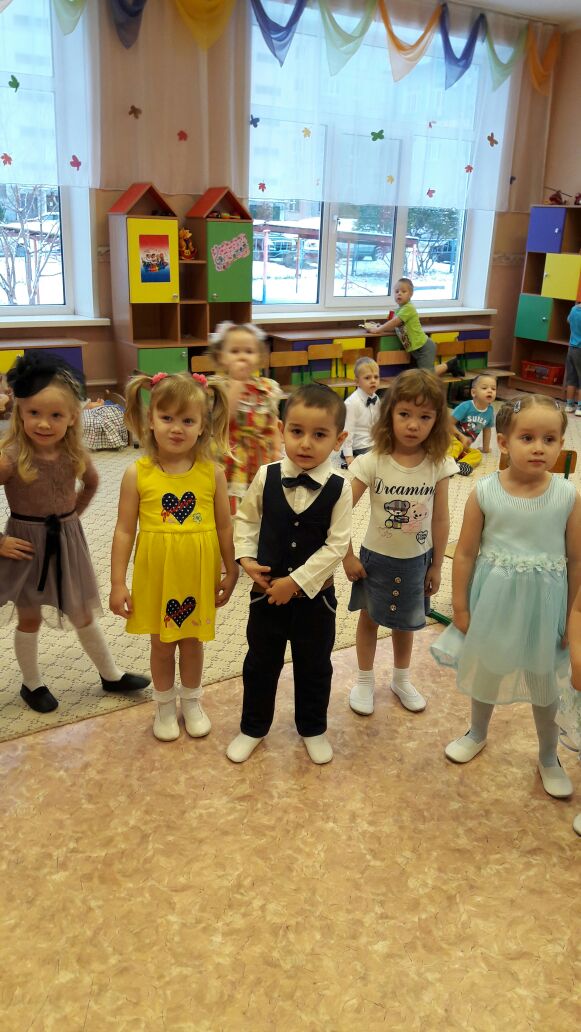 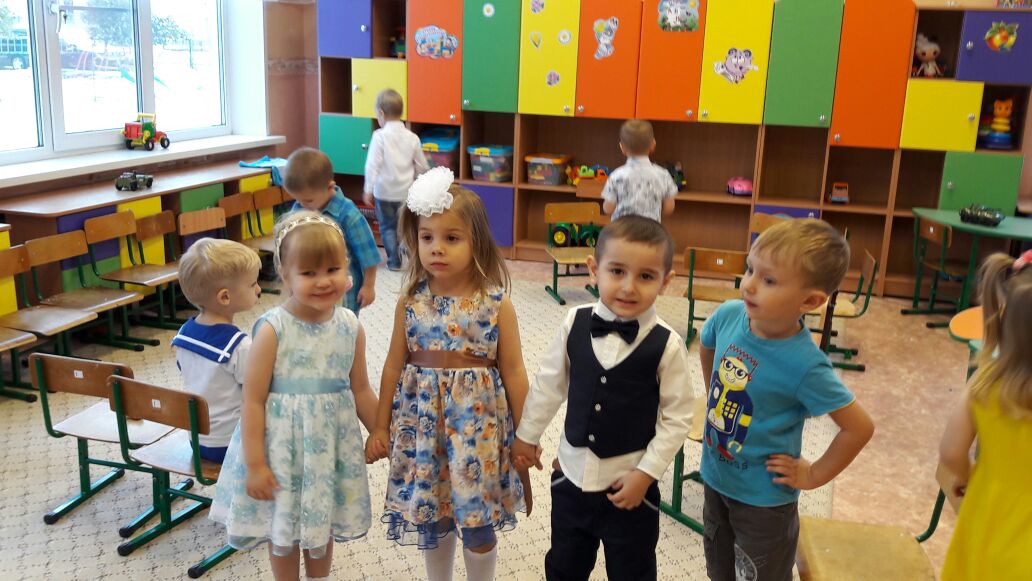 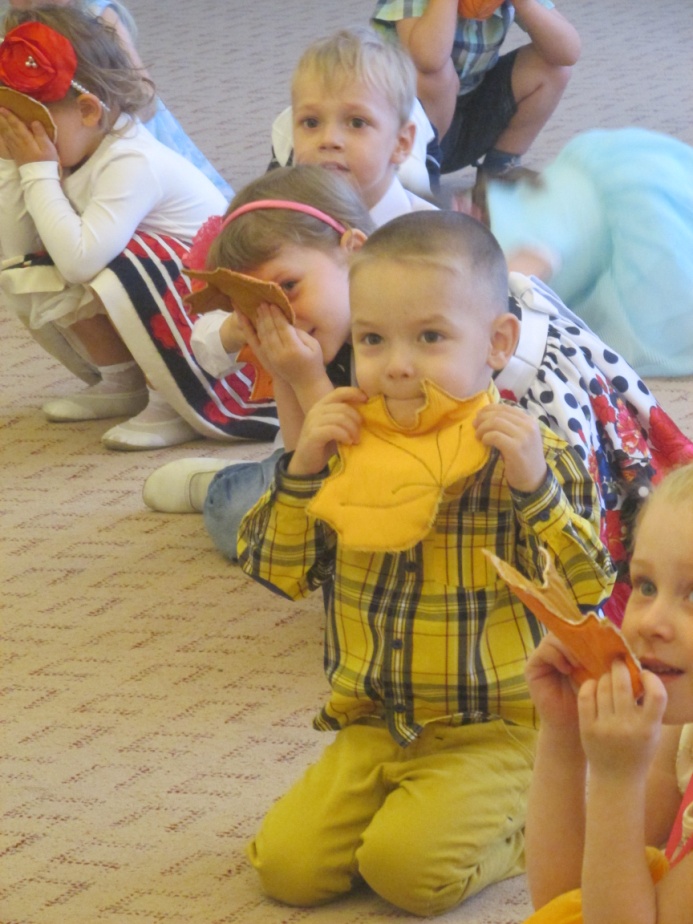 «Нам не страшен осенний дождь»
« Как грибочки мы сидим, из-за листика глядим»
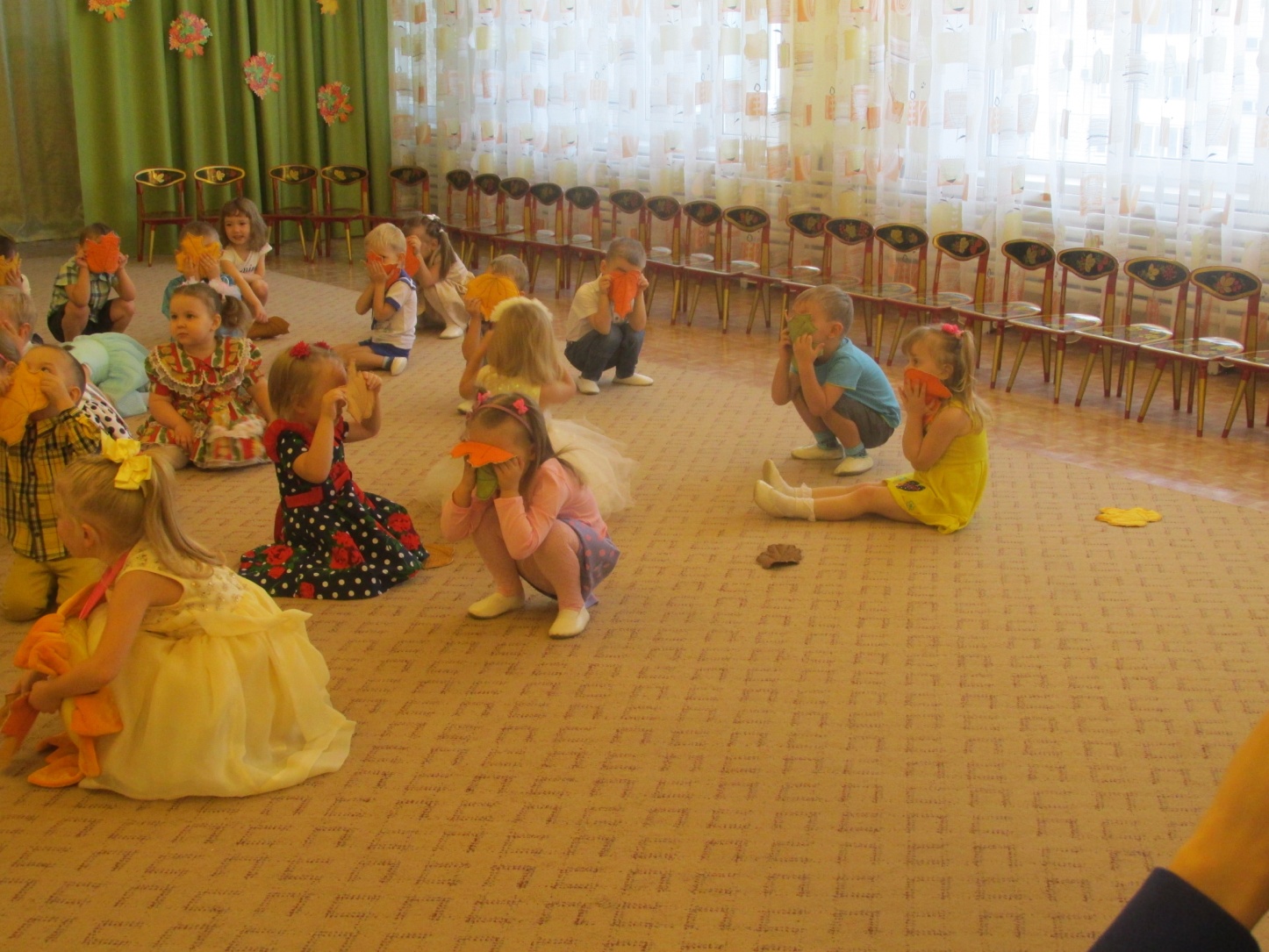 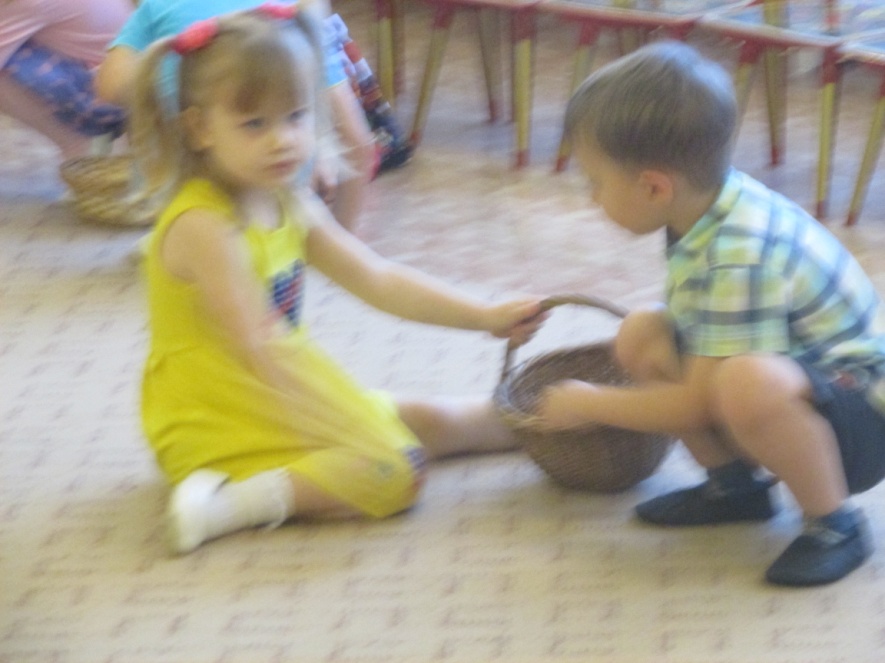 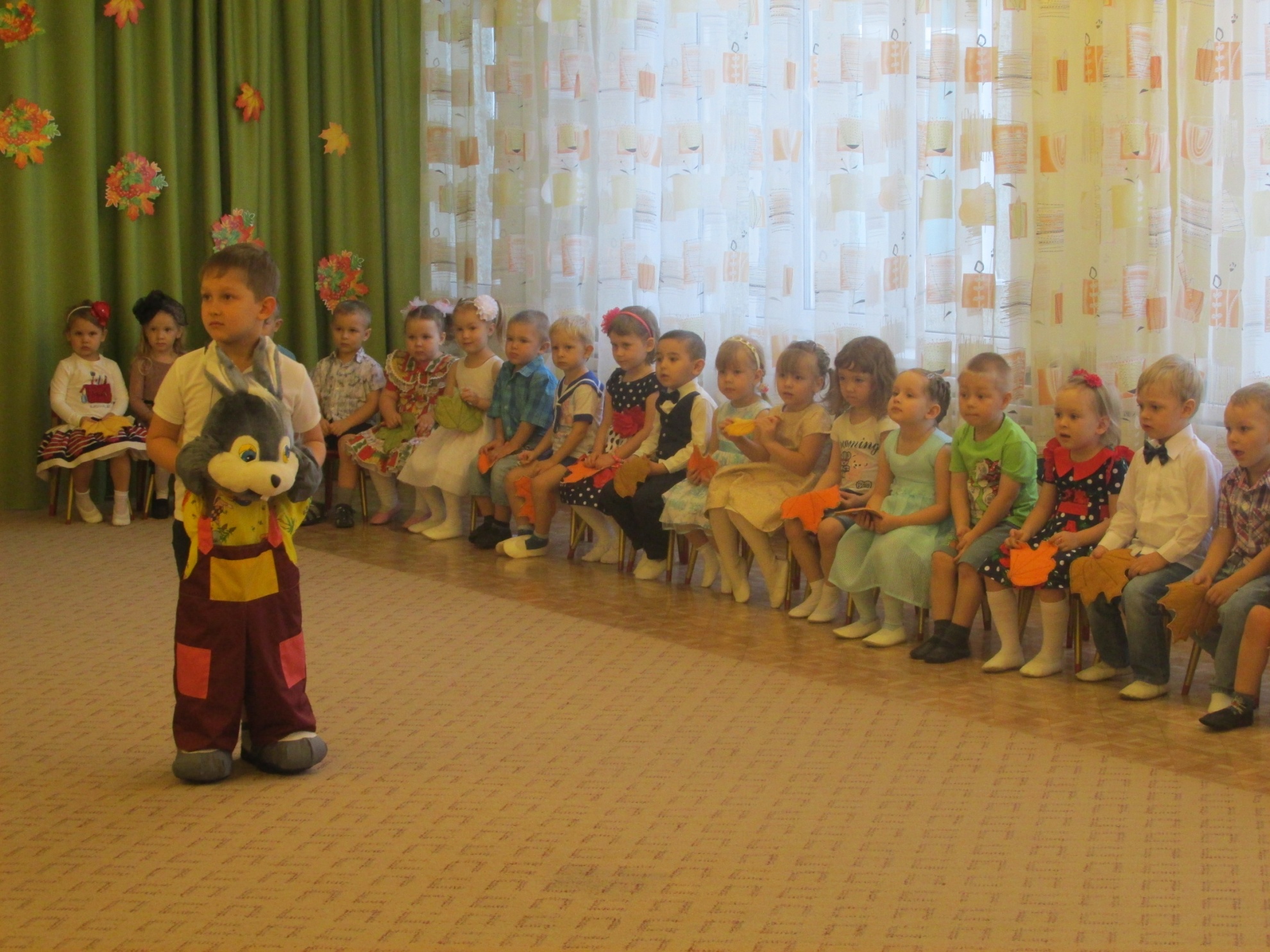 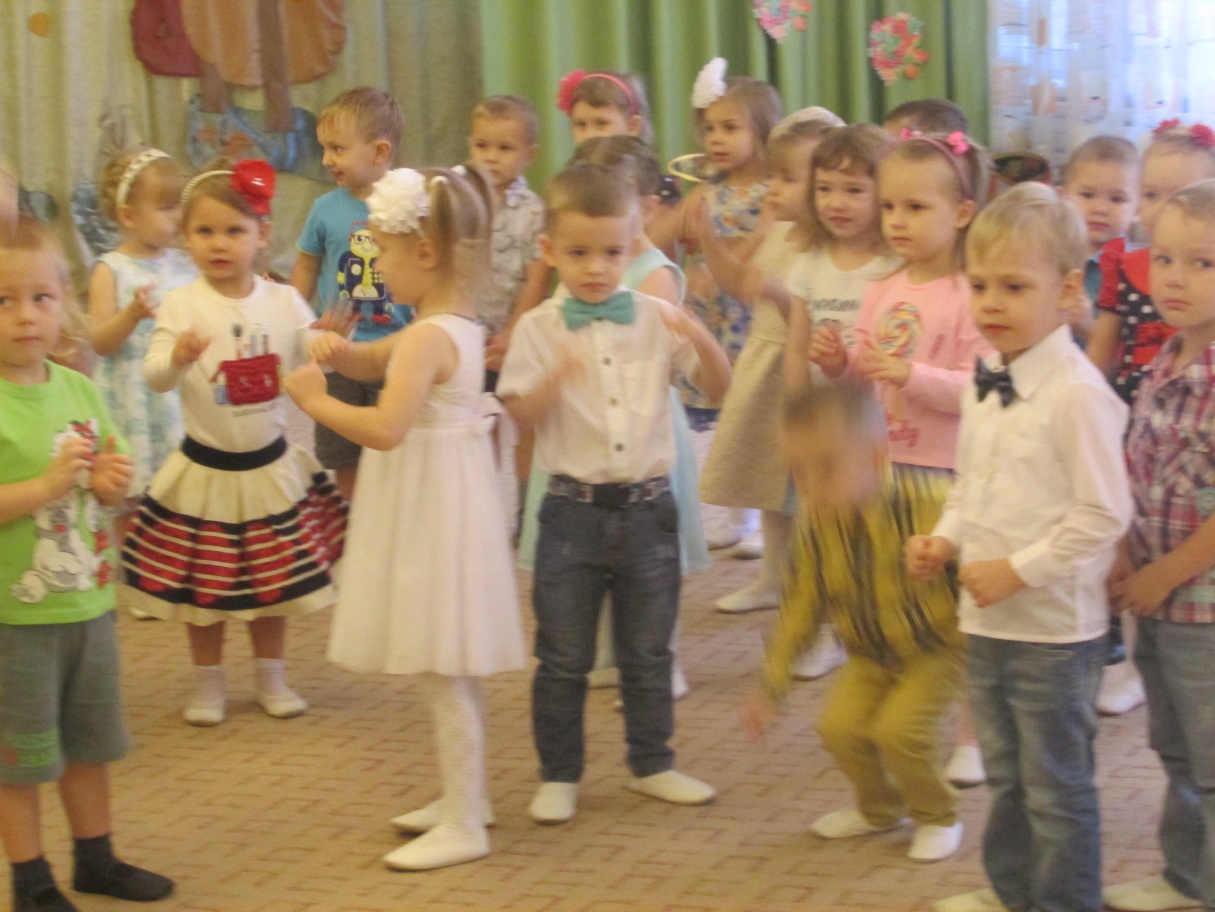 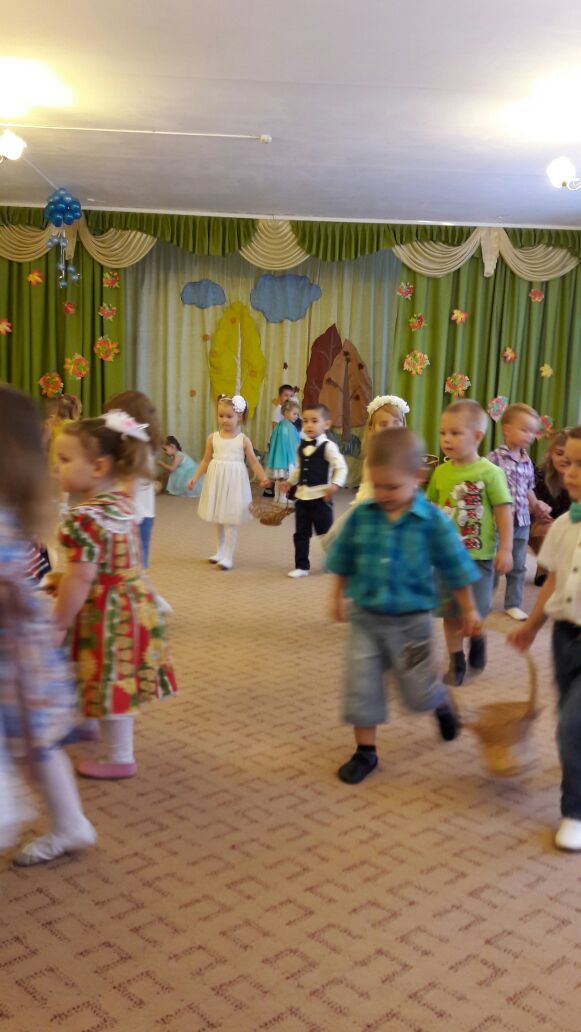 Спасибо за внимание!!!
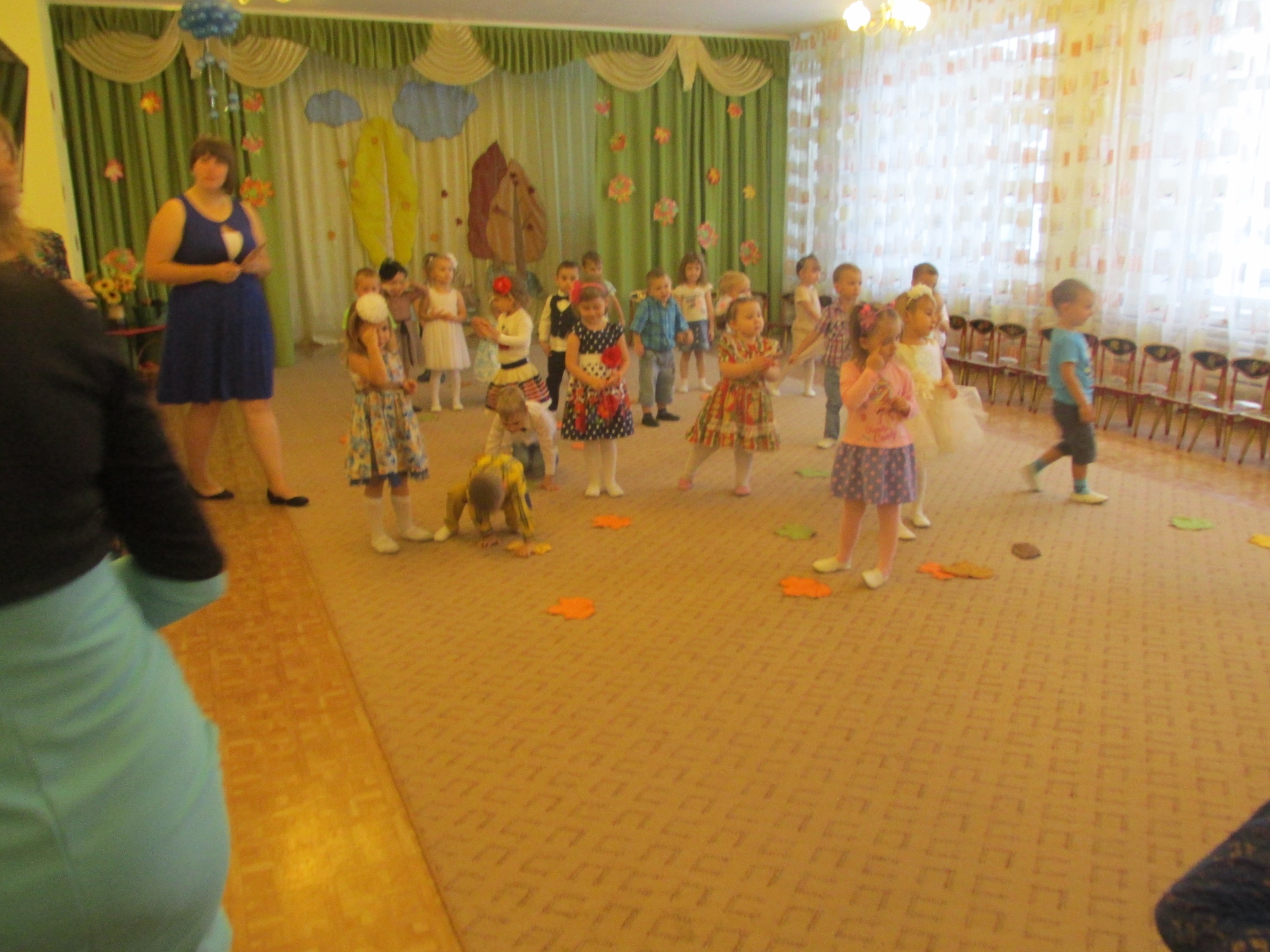